Система работы с семьей в период зимних каникул
Елена Александровна Молодцова,
директор МБОУ «Школа №121»
Нижний Новгород
2018 год
Каникулы – время отдыха!
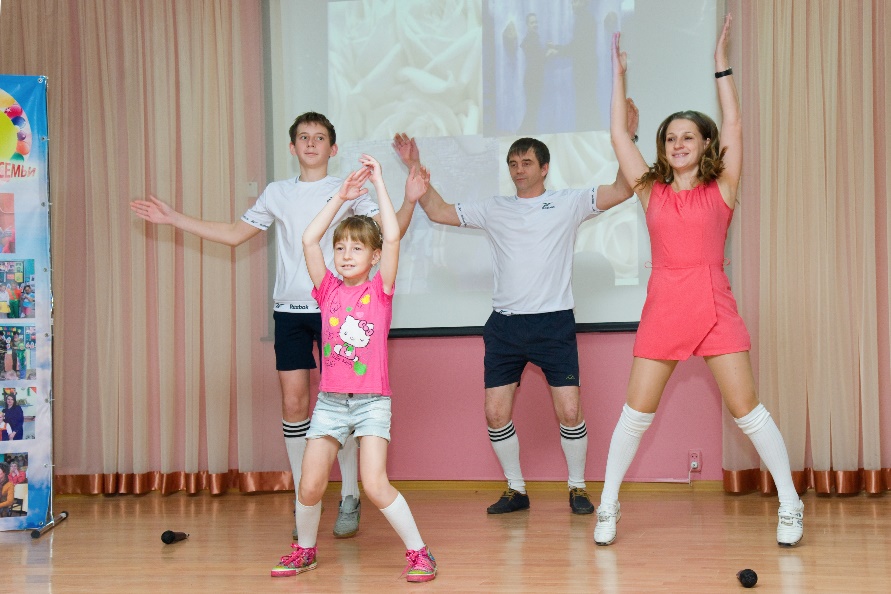 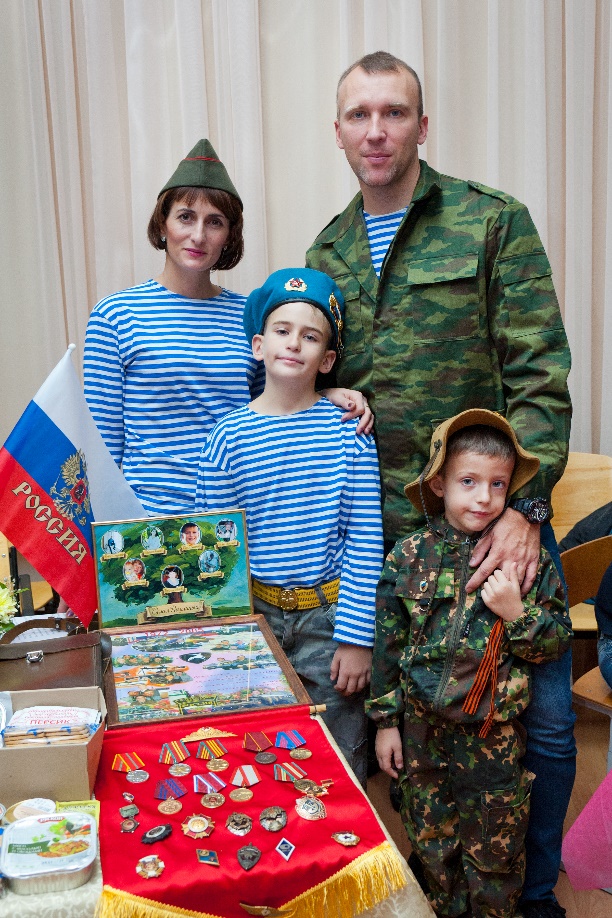 Педагог
Семейная гостиная «Домашний очаг»
Ребенок
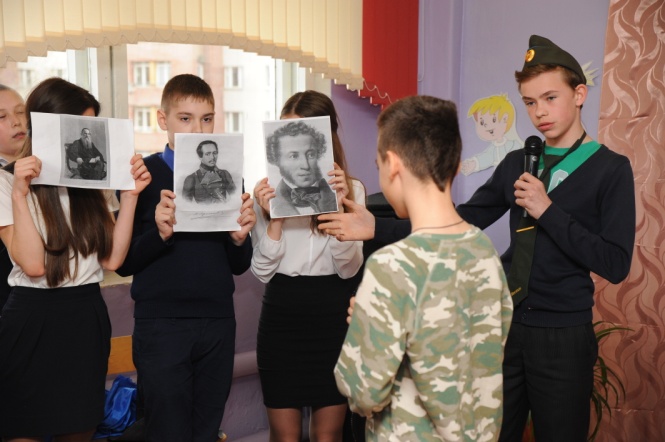 Родитель
Социальные партнеры
Защита семейных проектов «Я – патриот»
Литературный вояж
Организация зимних каникул
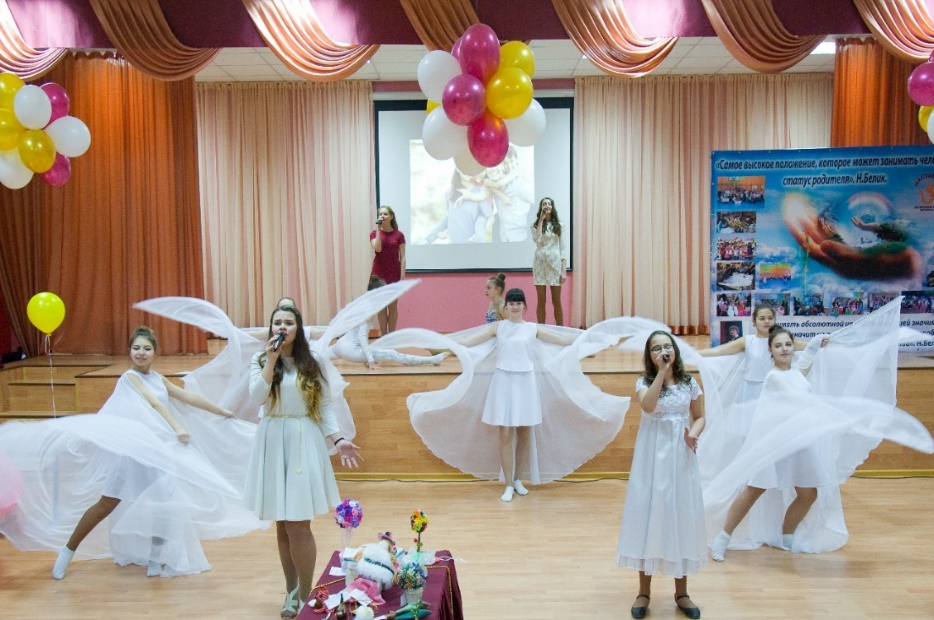 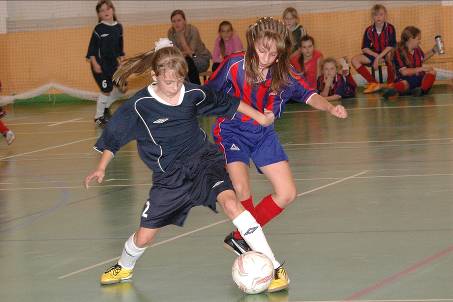 Семейная гостиная «Рецепты семейного счастья»
Соревнования по мини-футболу
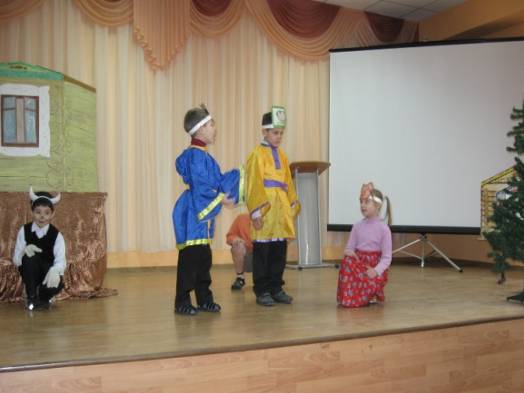 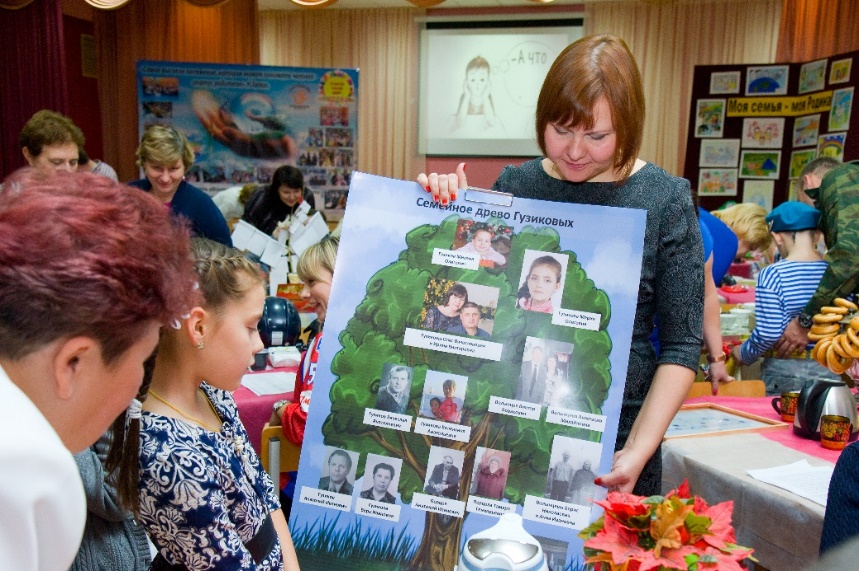 Новогодняя сказка
Защита проектов «Моя родословная»
Организация зимних каникул
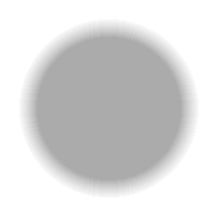 Ситуация успеха
Ситуация развития
Воспитание ребенка
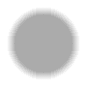 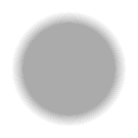 Особая среда отношений
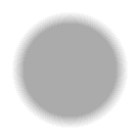 Оздоров-
ление
Особая среда общения
Укрепление личного достоинства
Обширное поле деятельности
Мероприятия
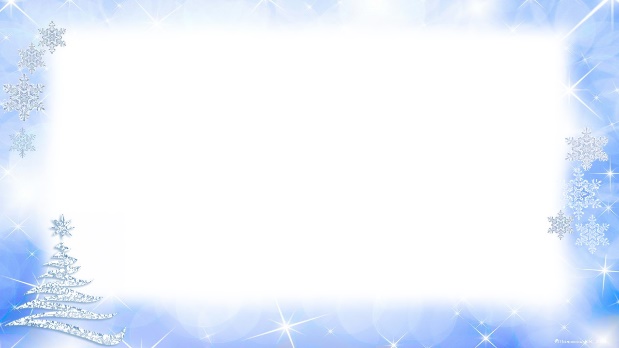 Охват детей - 100%
Культурно-массовые
Спортивно-оздоровительные
Выставки рисунков и фотографий
Работа творческих групп совета старшеклассников
Походы, экскурсии, встречи с интересными людьми
Посещение творческих объединений, секций и клубов по интересам
Организация зимних каникул
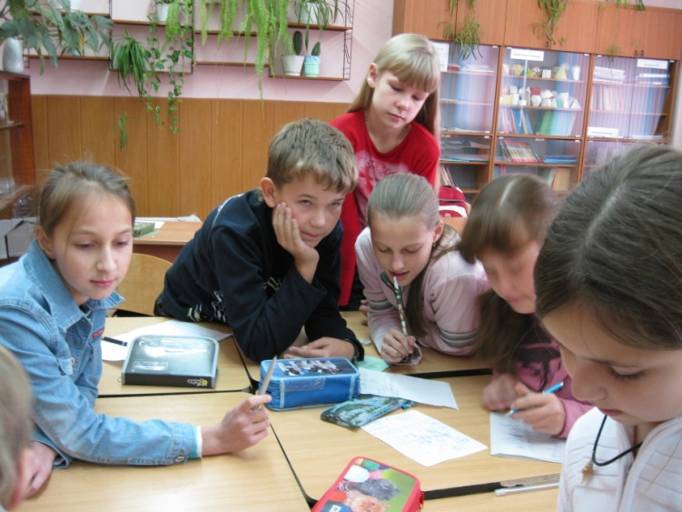 Совет родителей
Педагогический совет
Совет учащихся
Актив движения «Добрые дети России»
Заседание Совета учащихся
Центр детского творчества Канавинского района,
Социальные партнеры
Дворец детского творчества им.В.П.Чкалова,
Совет отцов
высшие учебные заведения, учреждения культуры и спорта
Организация зимних каникул
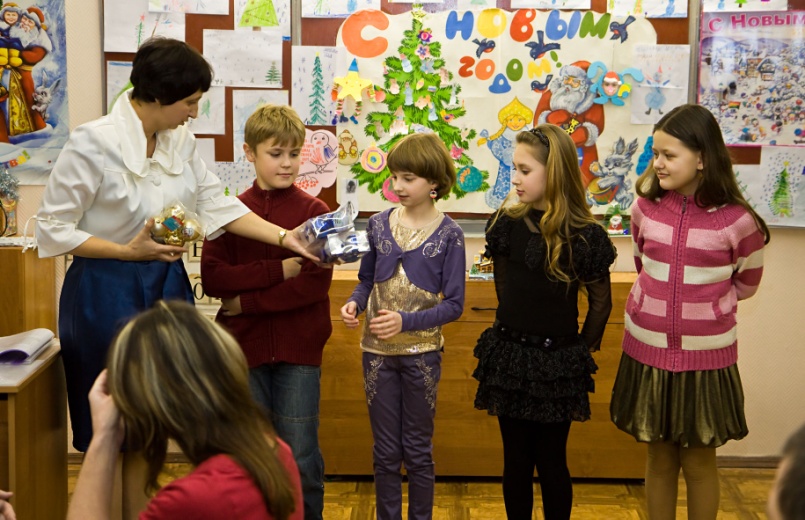 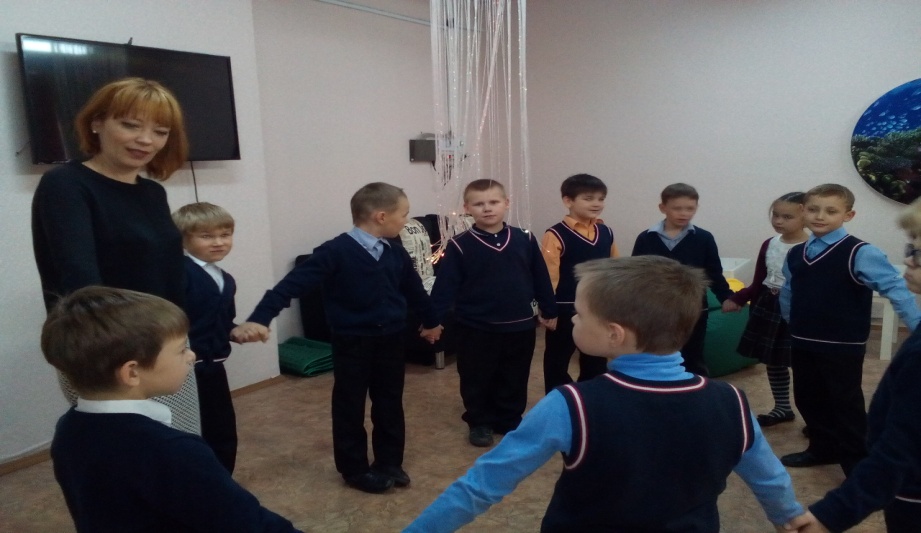 Новогодний праздник «В гостях у сказки»
Работа службы медиации «Вектор»
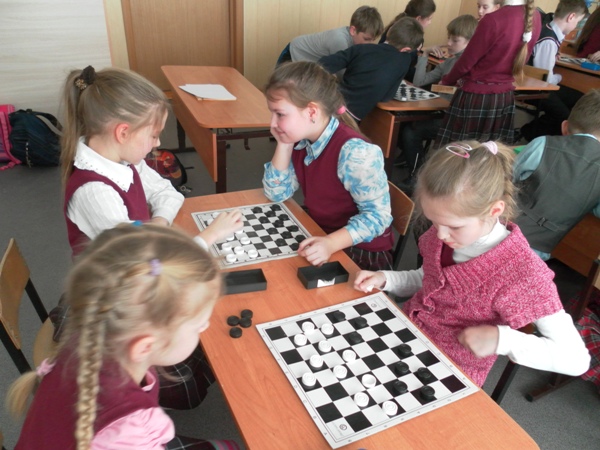 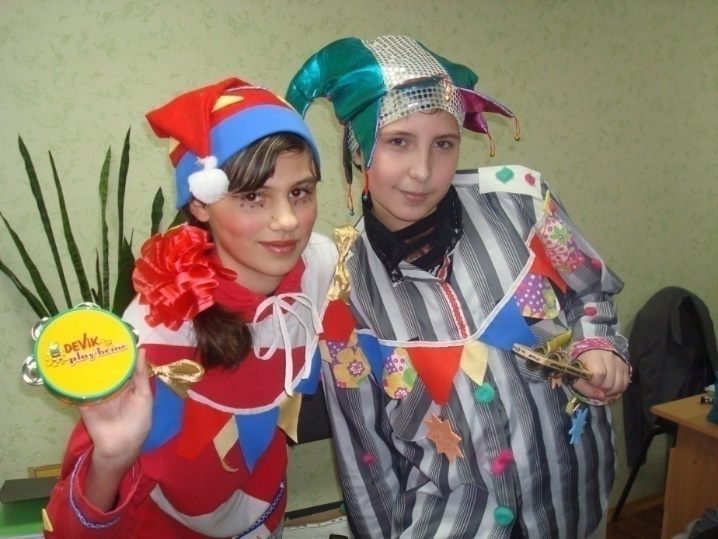 «Бои с правилами»
Новогодний калейдоскоп «Русские потехи»
Организация зимних каникул
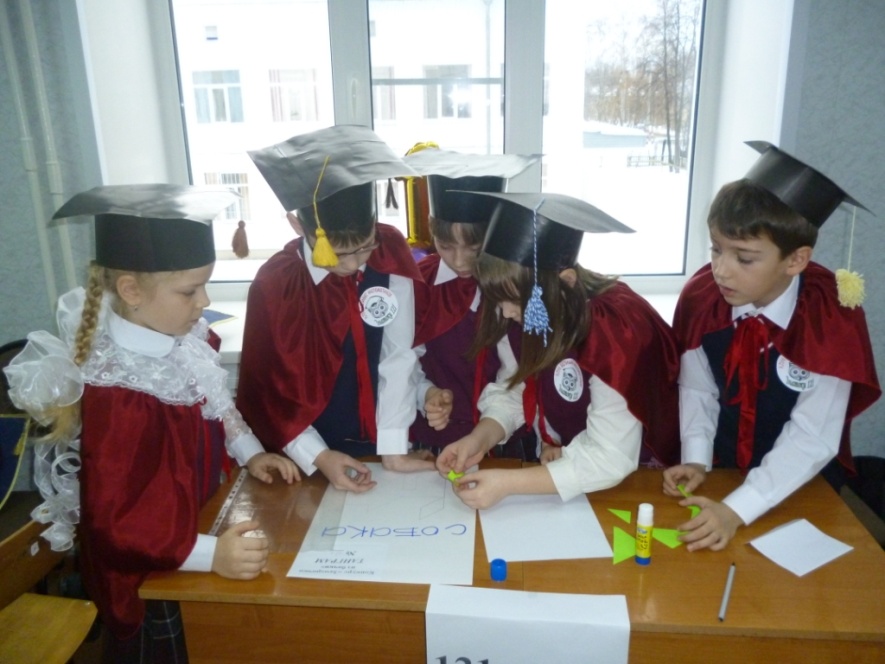 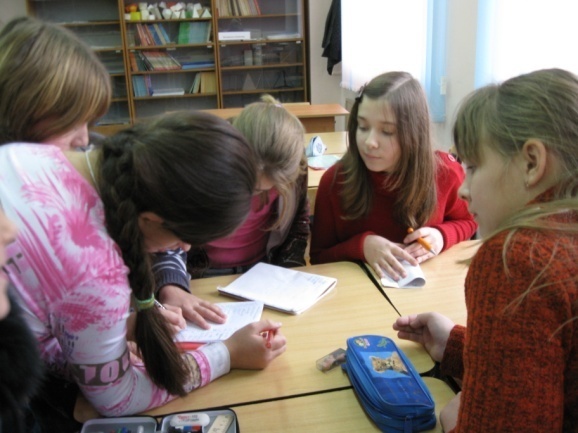 Работа творческого объединения «Я – исследователь»
Работа творческого объединения «Быть гражданином»
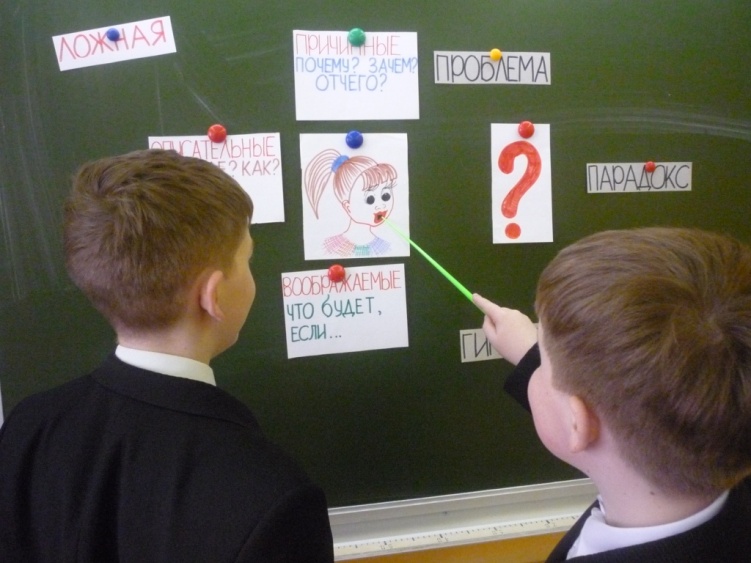 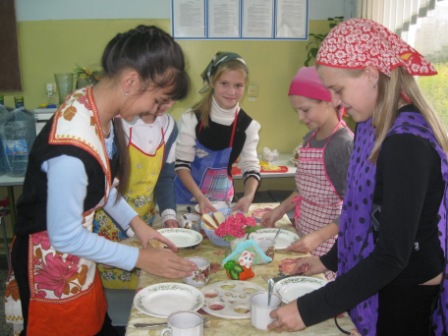 Работа творческого объединения «Азбука здоровья»
Работа творческого объединения «Я хозяюшка»
Организация совместной деятельности
Как организовать развивающий досуг ребёнка и семьи в каникулы?
Есть ли у ребёнка во время каникул информационно-воспитывающая среда в семье, в классе, в школе, в обществе?
Есть ли в этой среде ребёнок?
Какова эта среда – питательна или развлекательна?
Кто управляет атмосферной средой ребёнка в период школьных каникул?
Как происходит управление развитием и активным отдыхом ребёнка в школе?
Образовательно-оздоровительная программа 	«В мир спорта и здоровья вместе с семьей»
Привлечение детей и родителей к спортивно-оздоровительной работе;
Укрепление позитивного отношения к основным компонентам культуры здоровья;
Вариативность спортивных мероприятий.
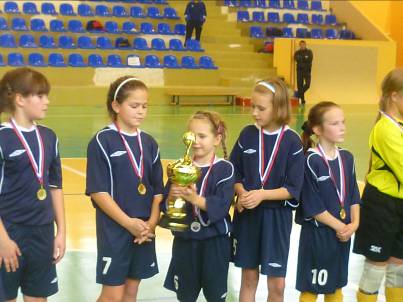 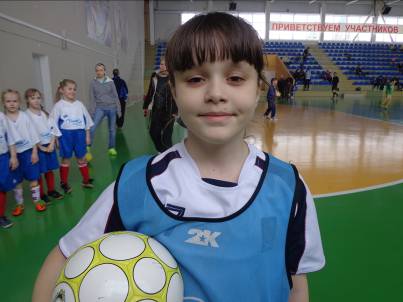 Организация зимних каникул
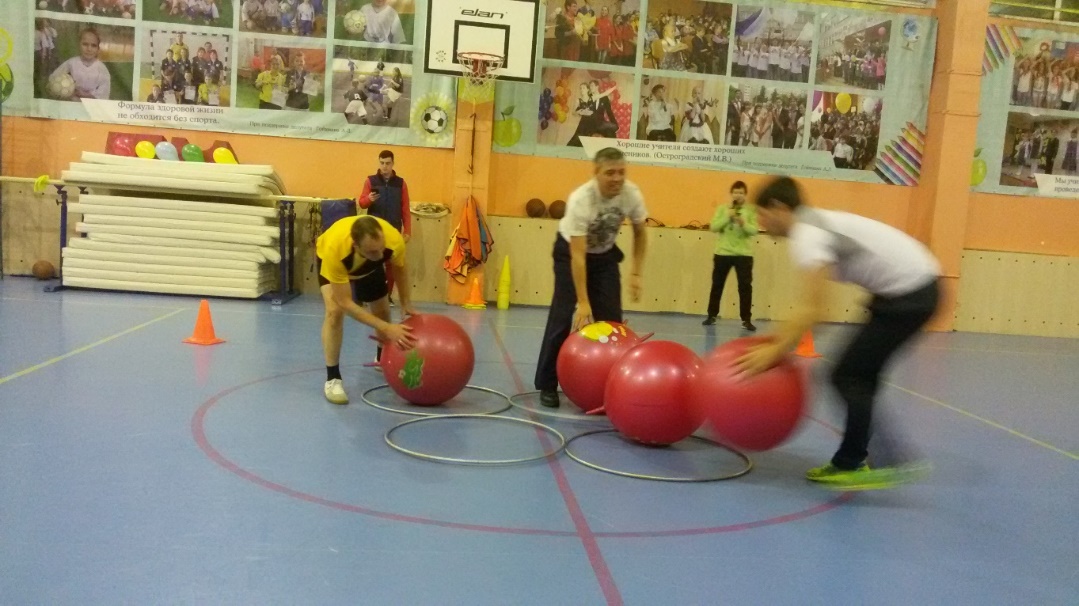 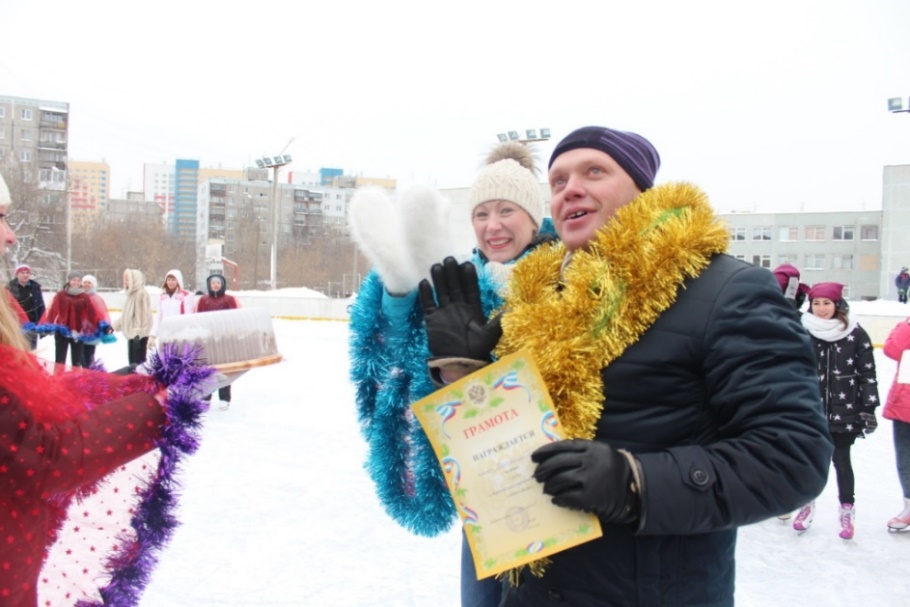 «Малые олимпийские игры»
Веселые старты
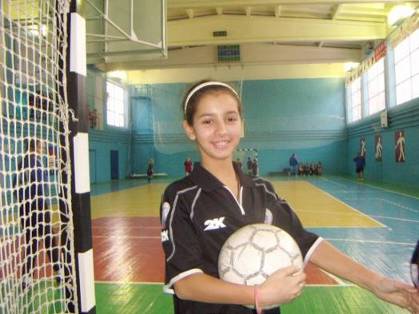 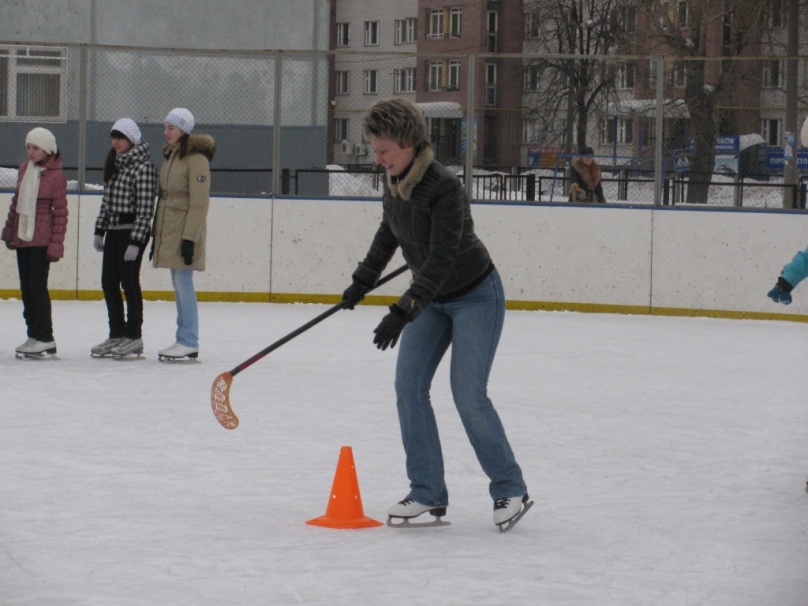 Шоу «Звезды на льду»
Соревнования «Мини-футбол в школу»
Организация зимних каникул
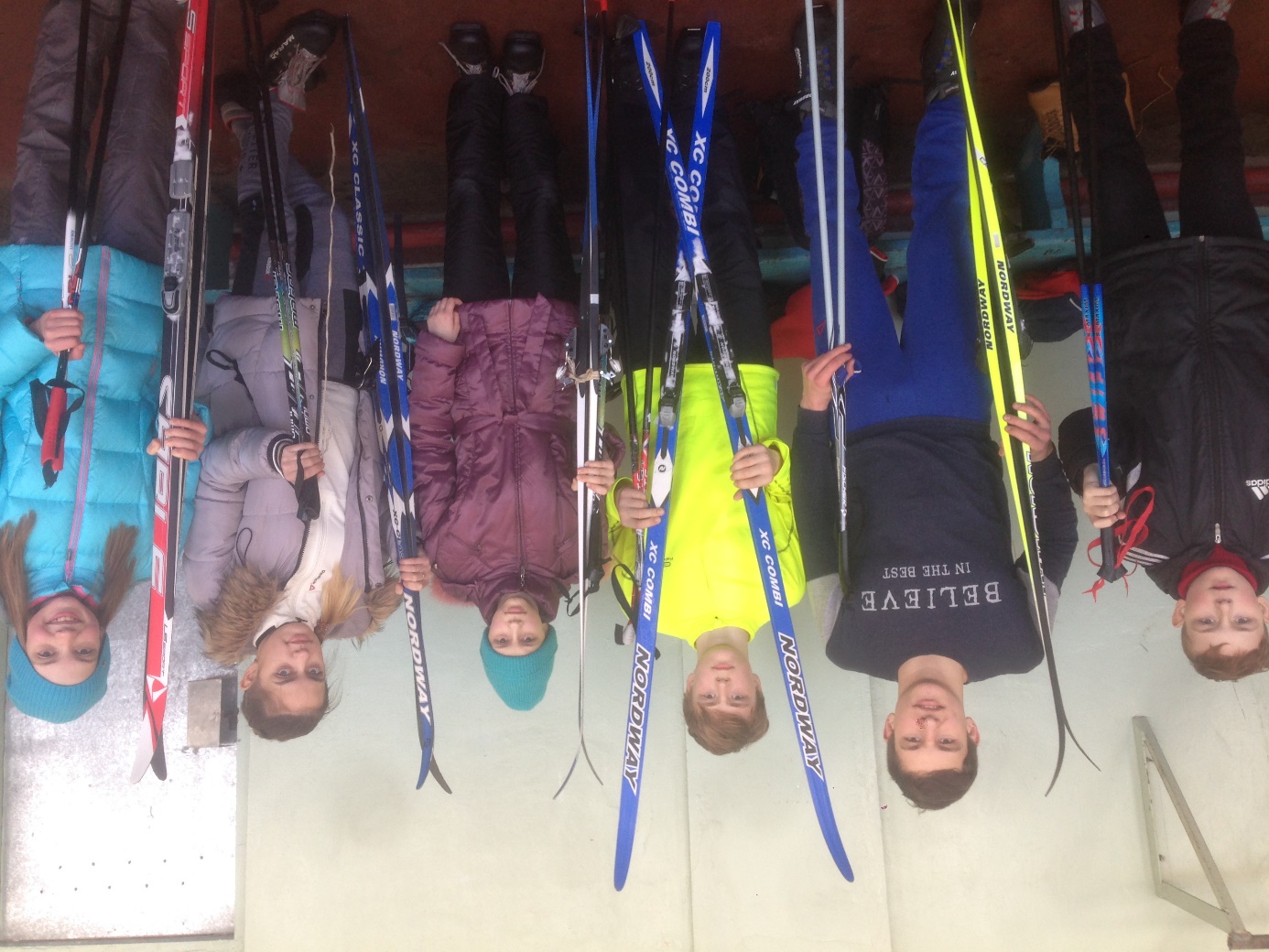 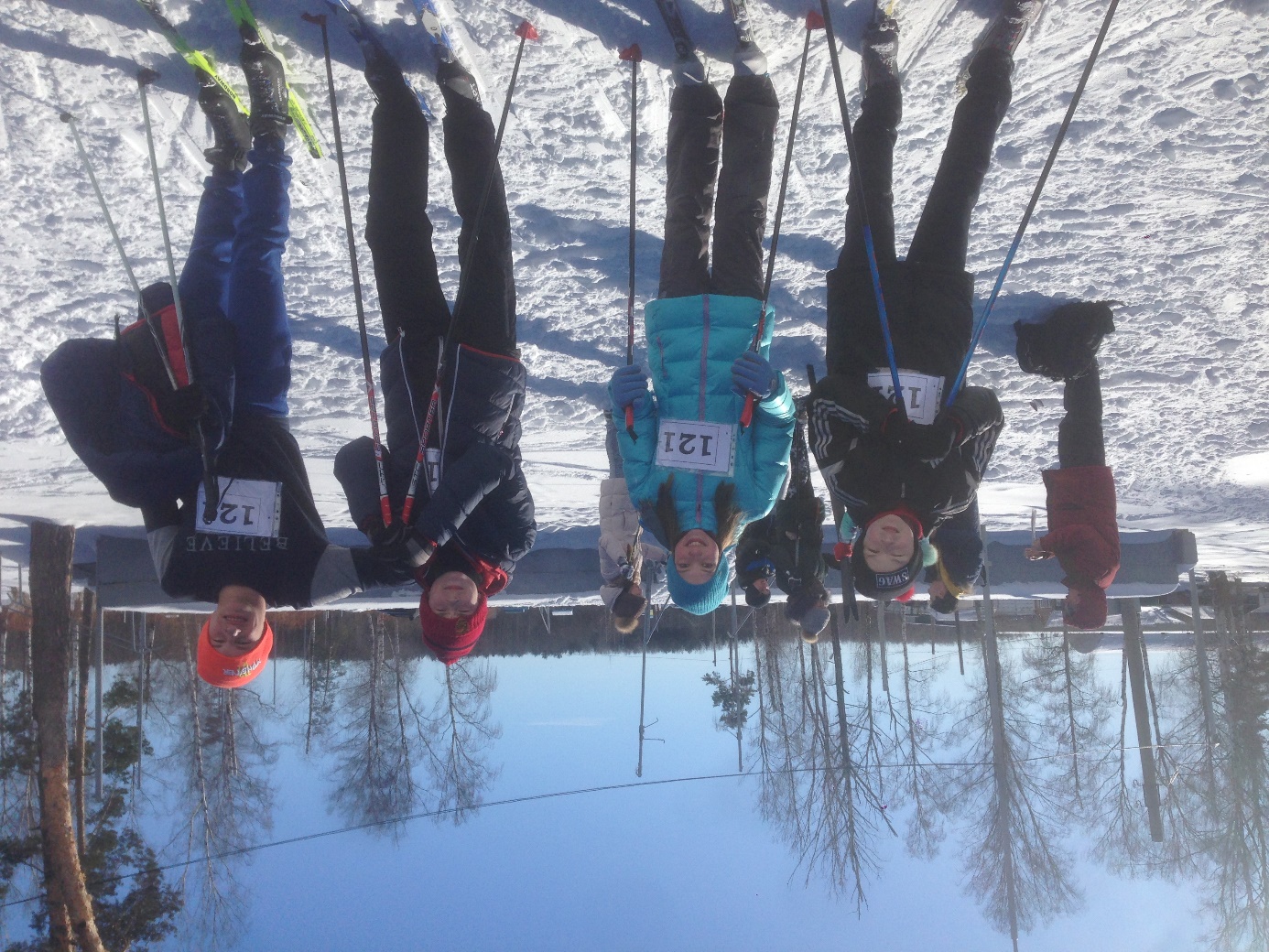 Туристический поход «Спортландия»
Туристический поход «Спортландия»
Организация зимних каникул
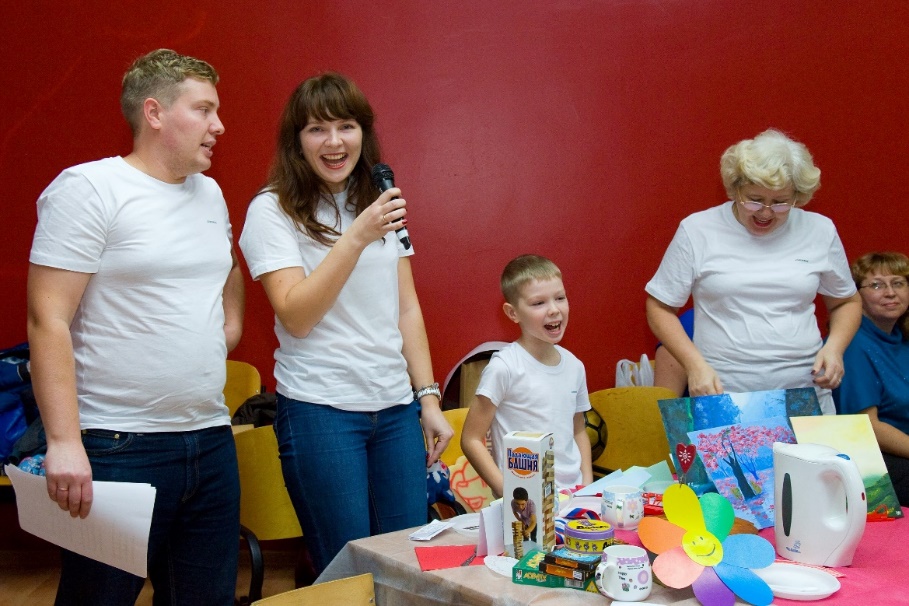 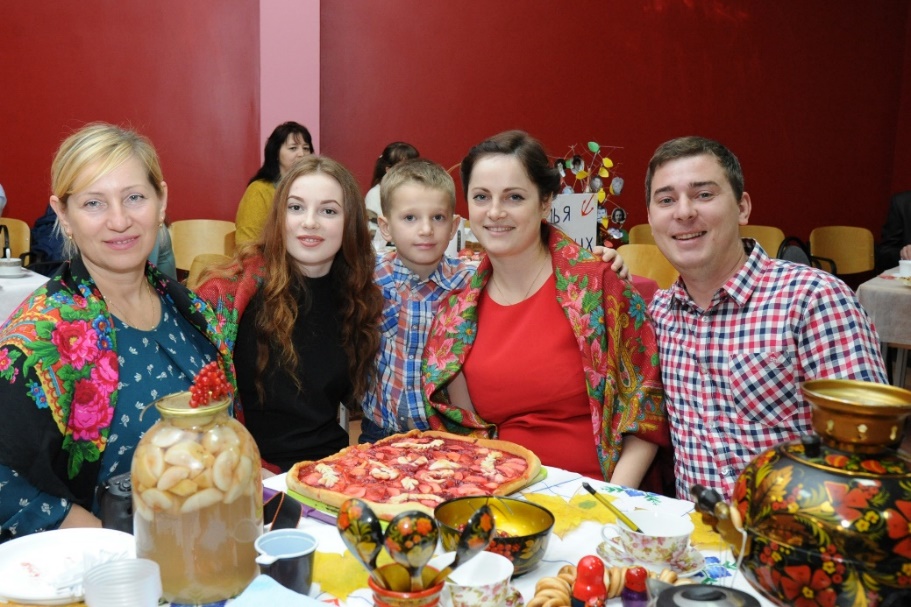 Семейная гостиная «Домашний очаг»
Семейная гостиная «Домашний очаг»
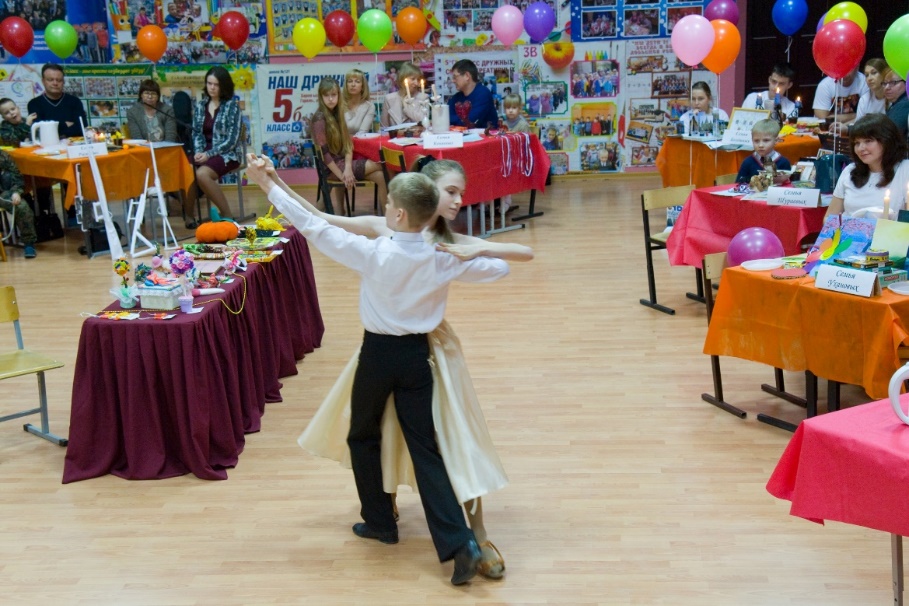 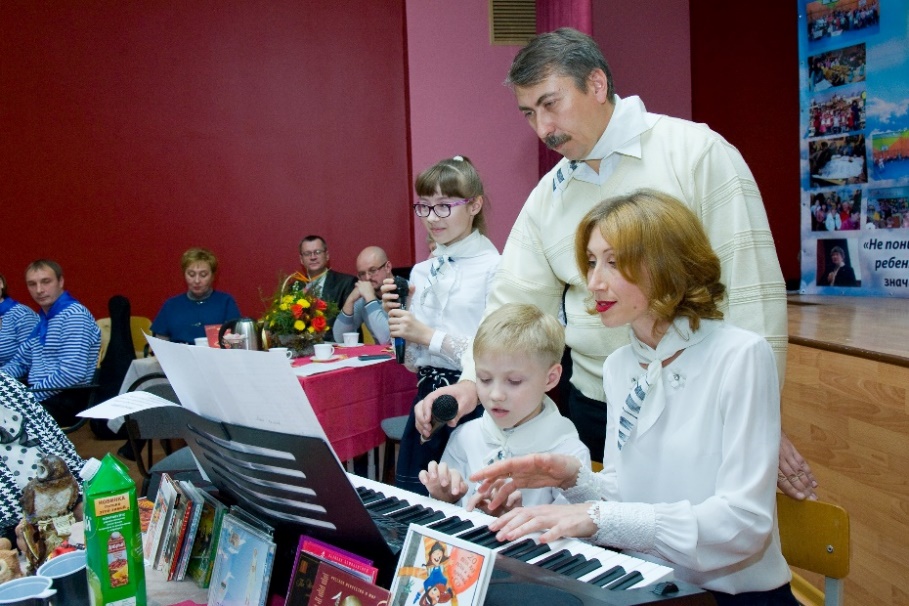 Семейная гостиная «Домашний очаг»
Семейная гостиная «Домашний очаг»
Организация зимних каникул
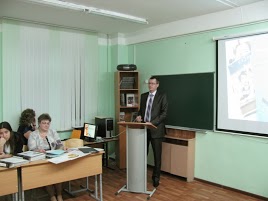 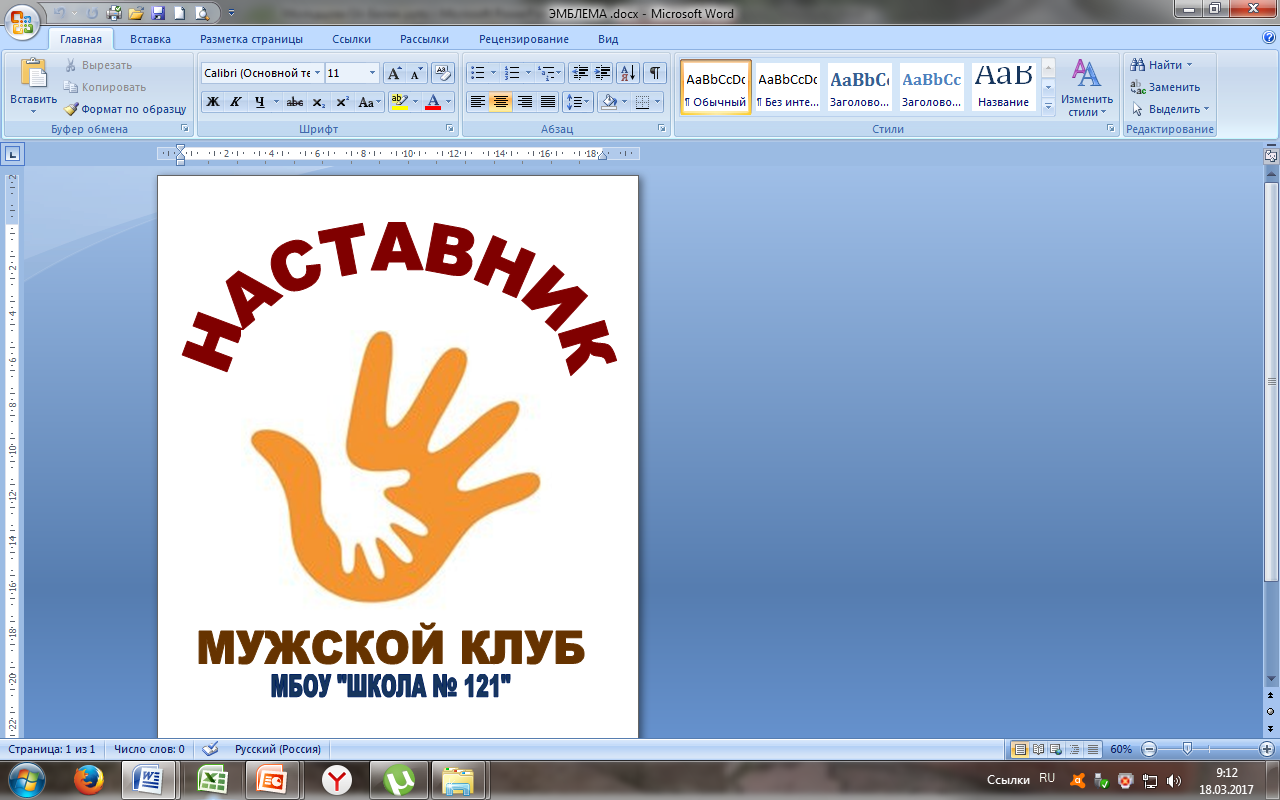 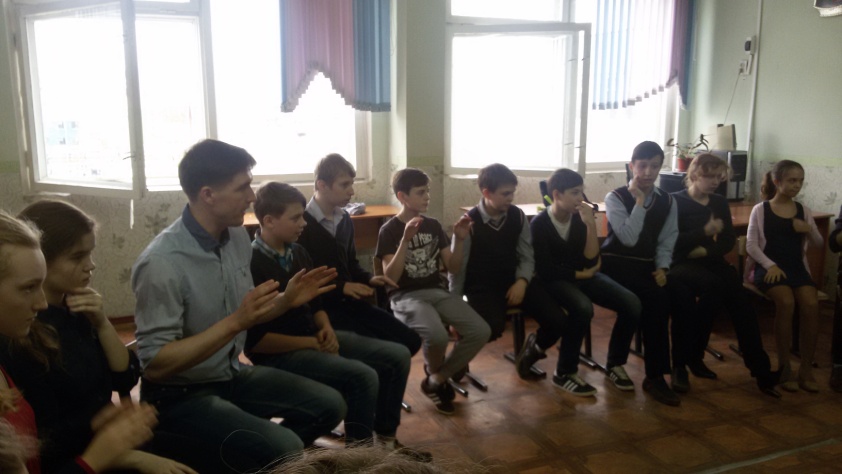 Заседание клуба «Наставник»
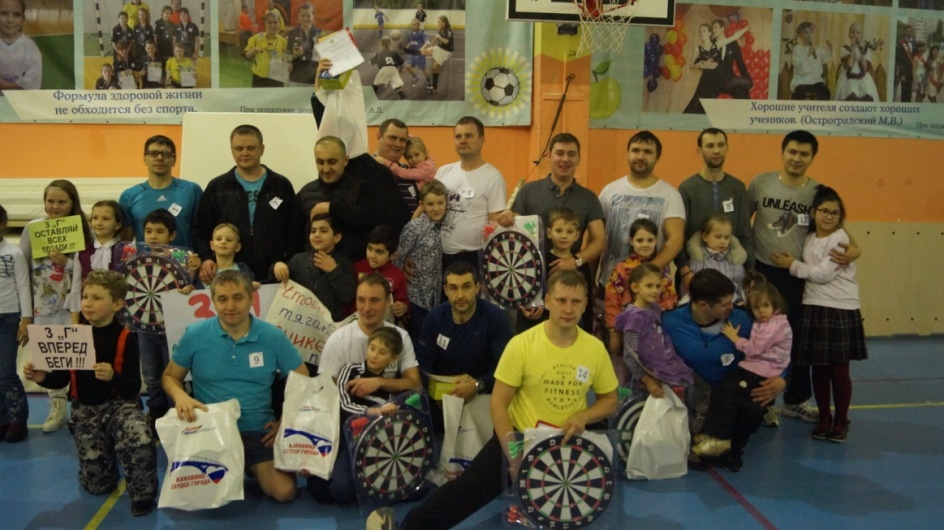 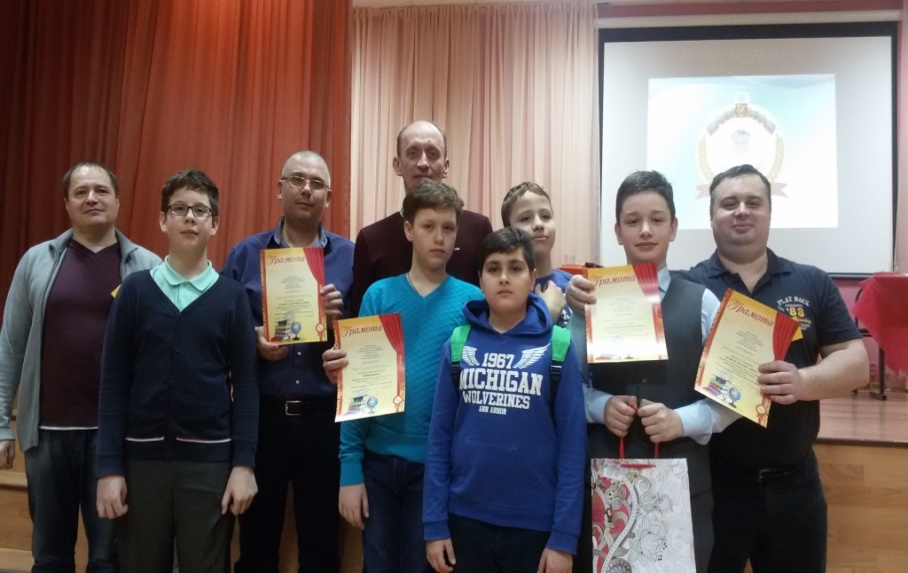 Спортивное соревнование 
 «С папой сможем!»
Интеллектуально – познавательный конкурс «Папа школы»
Организация зимних каникул
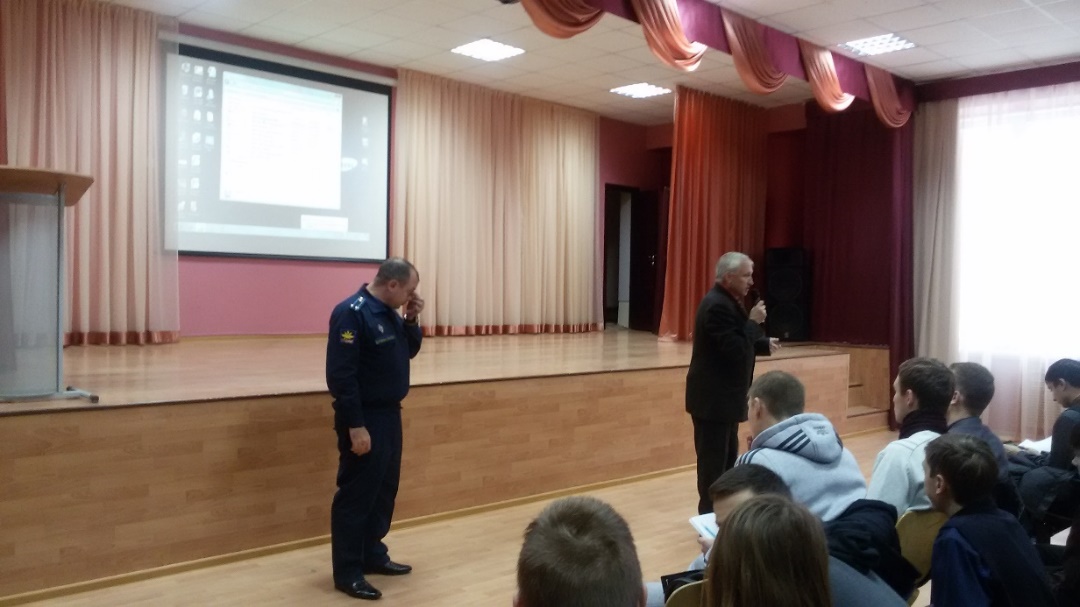 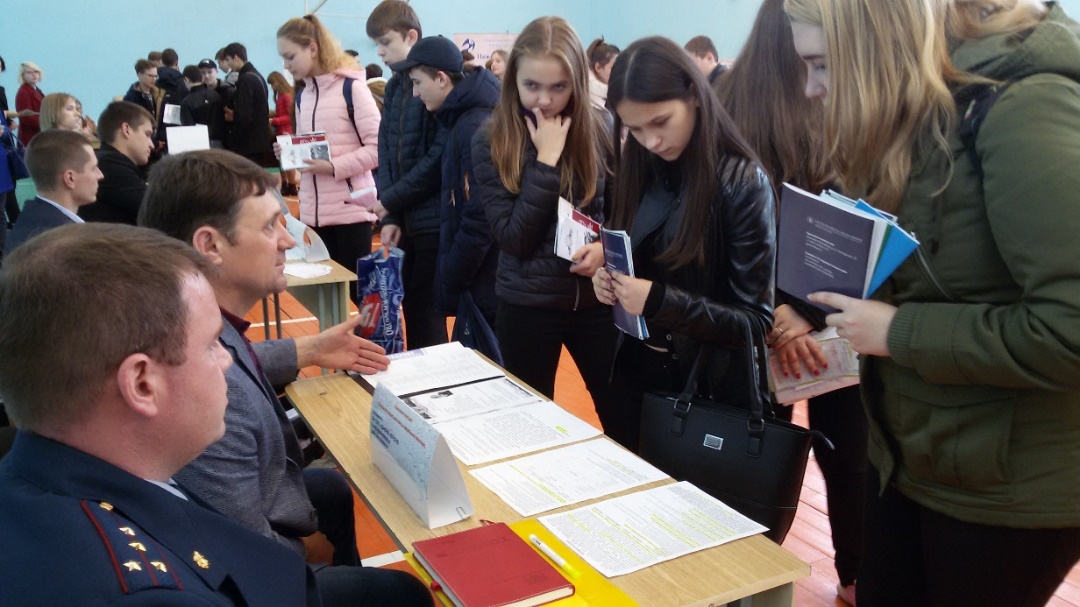 Профориентационный центр «Импульс»
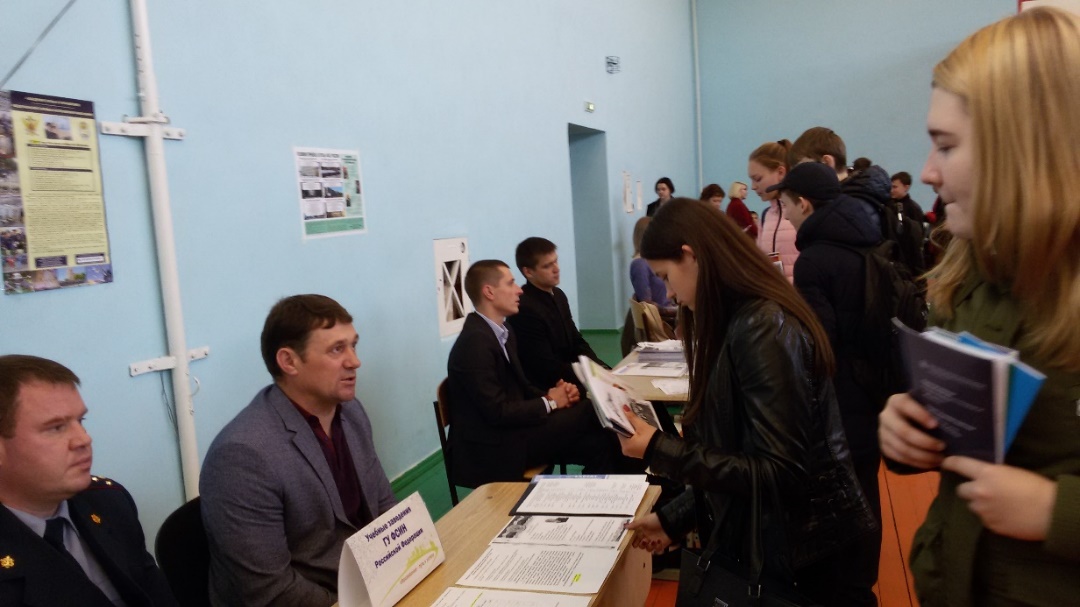 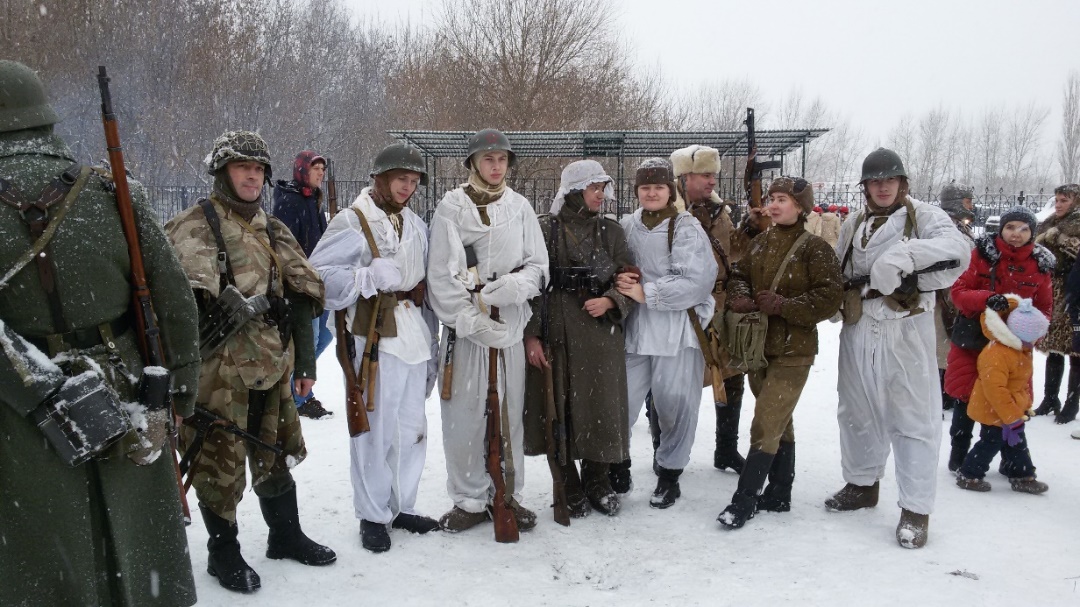 Организация зимних каникул
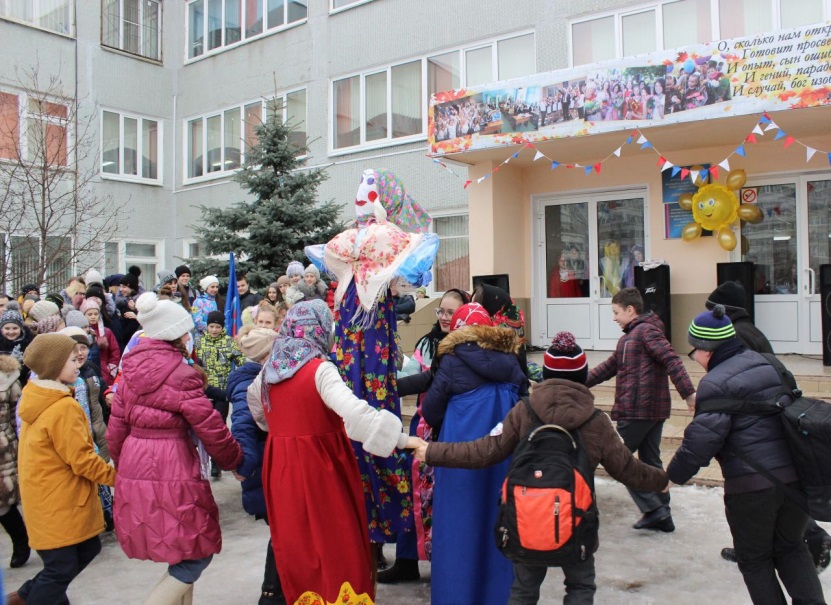 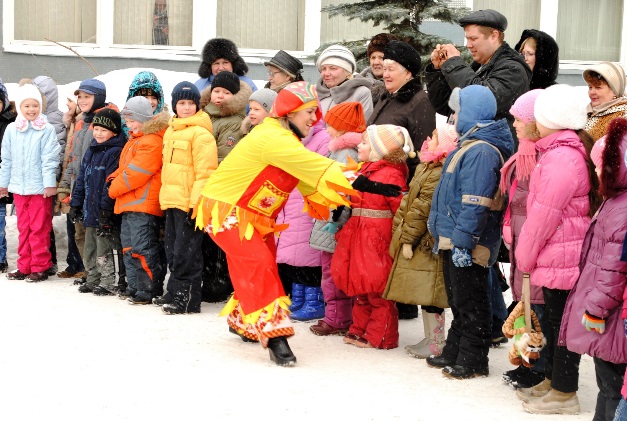 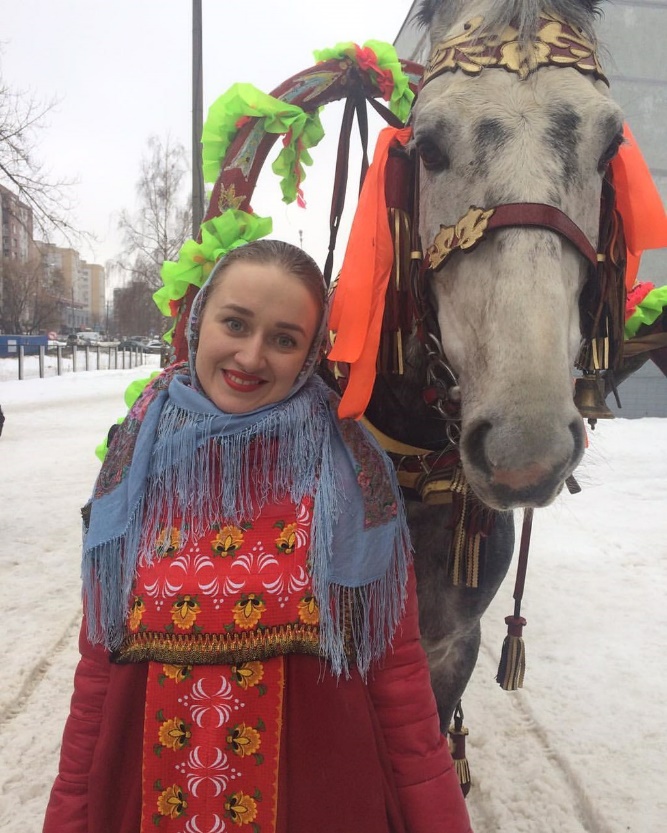 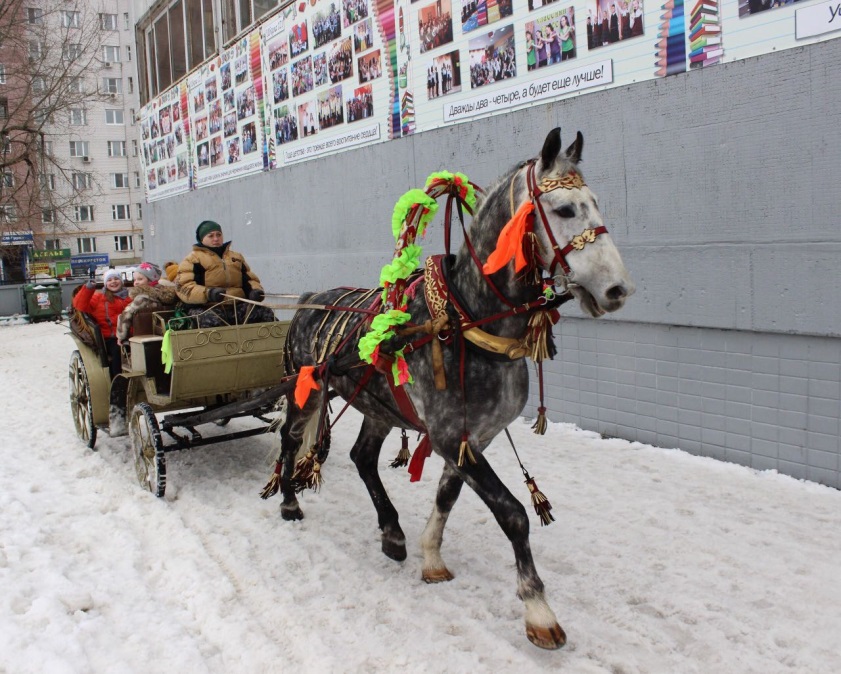 Интерактивный конкурс «Новогодний переполох»
Волонтерское движение «Дорогою добра»
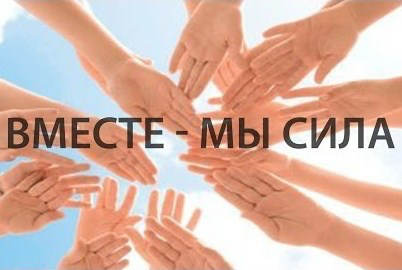 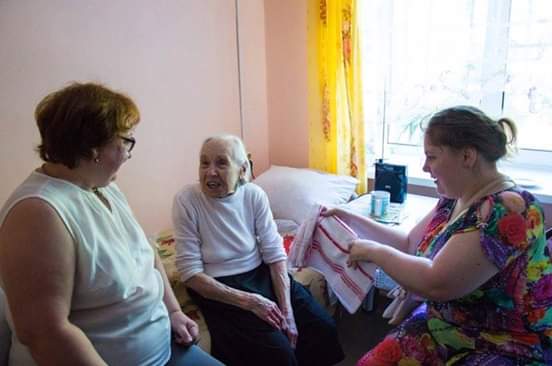 Посещение дома престарелых
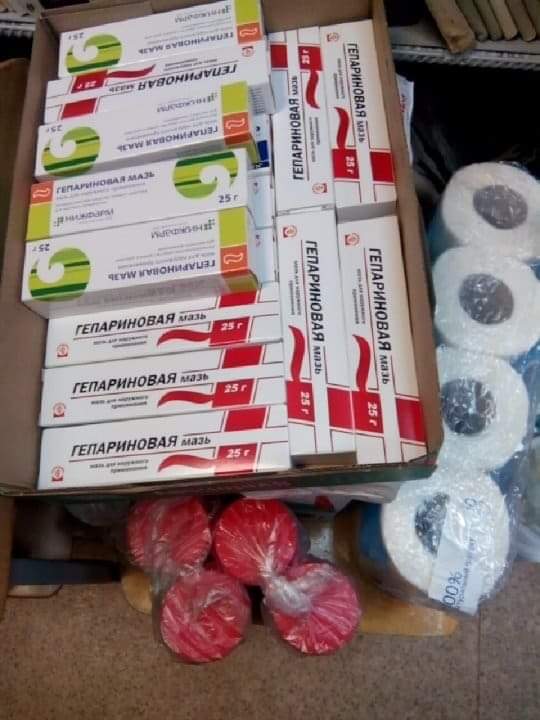 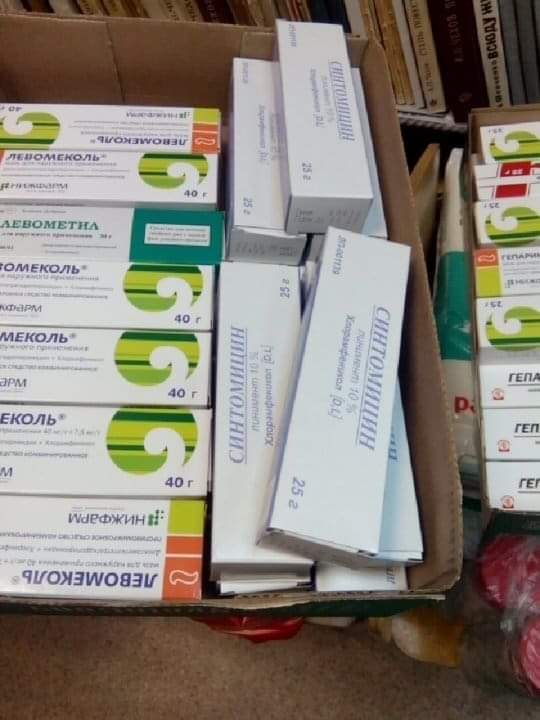 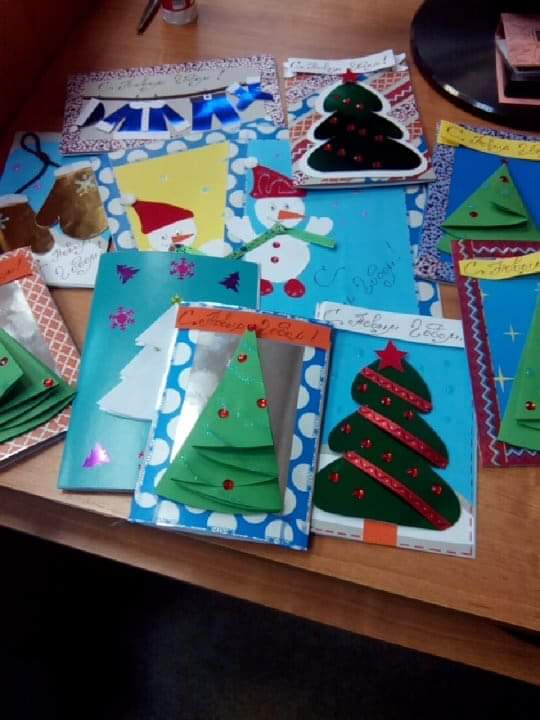 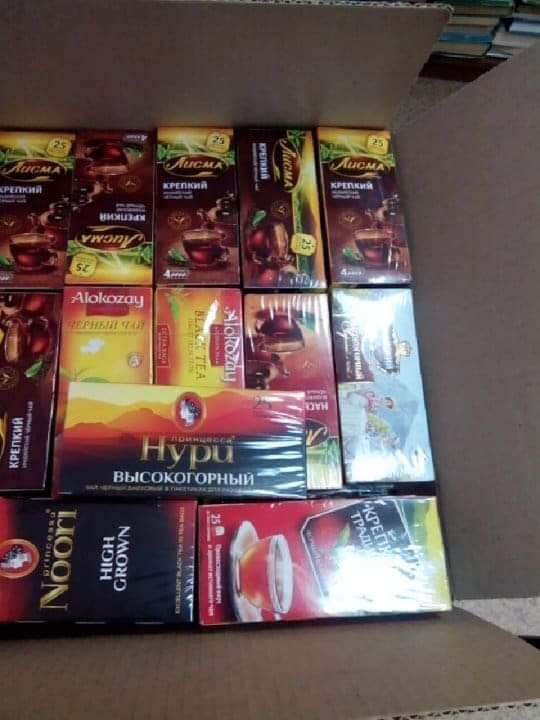 Более 1000 подарков для домов инвалидов и престарелых людей
Организация зимних каникул
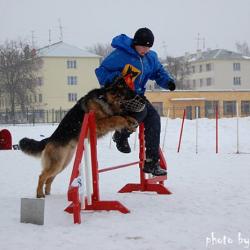 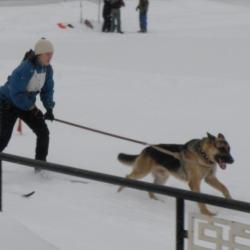 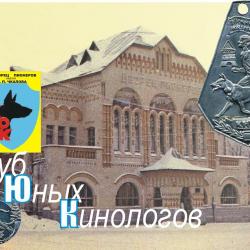 9 января 2019 года совместно с Клубом Юных Кинологов ДДТ им. В.П. Чкалова состоится мастер-класс «Собака друг человека» в поддержку приюта для бездомных собак.
Организация зимних каникул
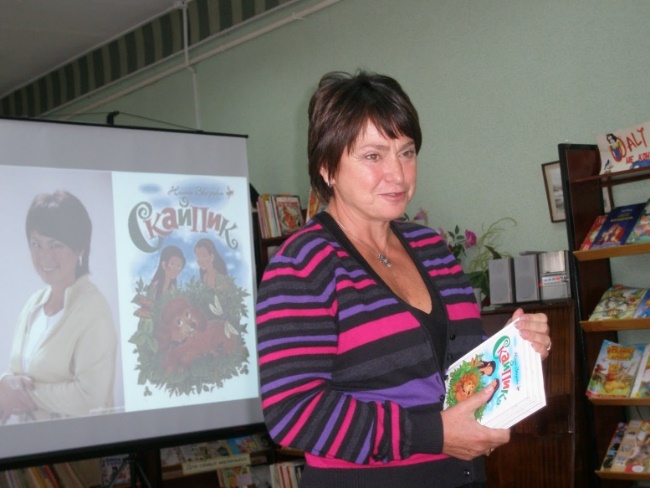 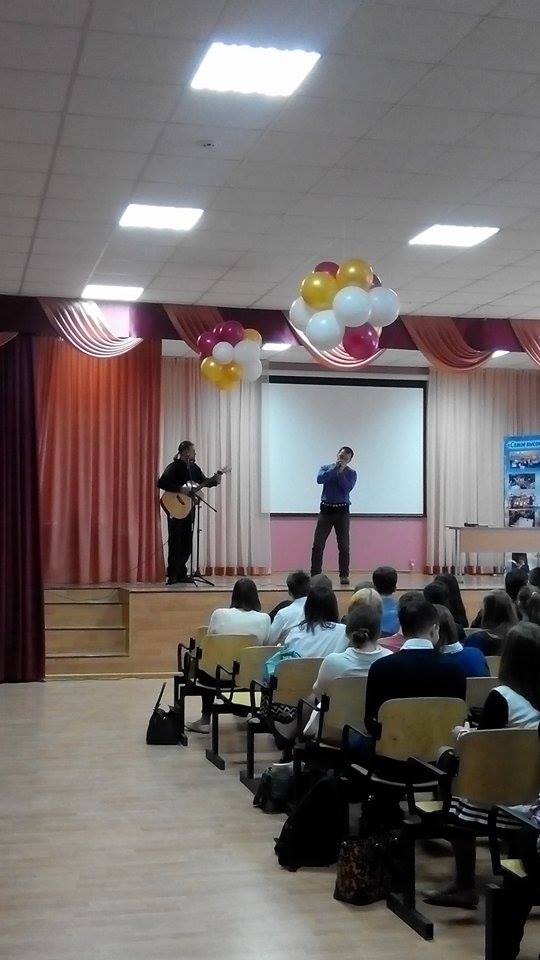 Разговор по душам с публицистом  и телеведущей Ниной Зверевой
Встреча с писателем и исполнителем детских сказок Михаилом Улуповым
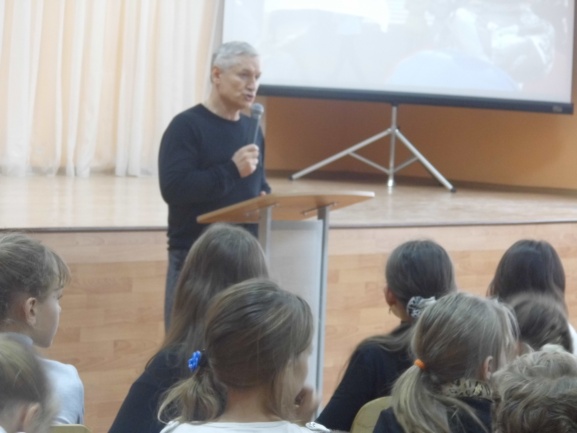 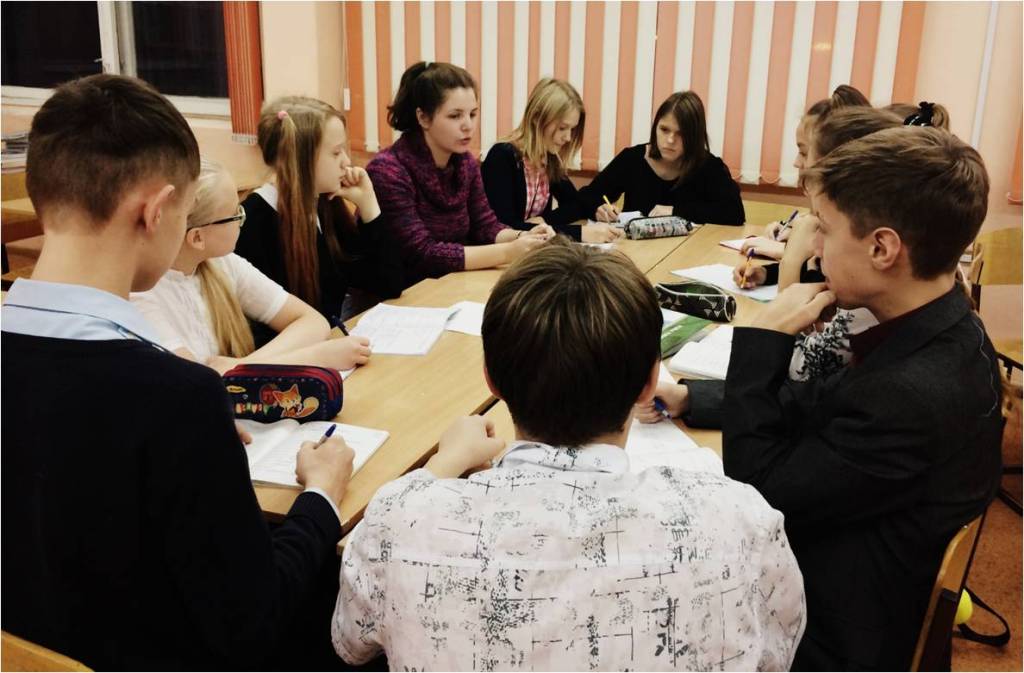 Диспут  с писателем-фантастом
 Андреем Кузечкиным
Диалог с детским писателем Светланой Шестовой
Организация зимних каникул
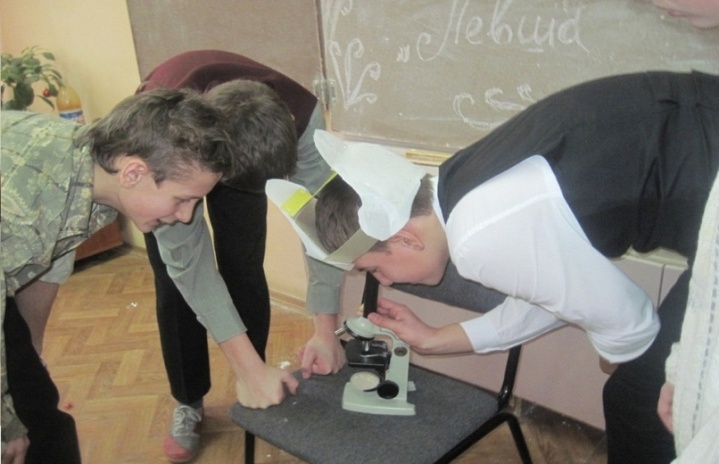 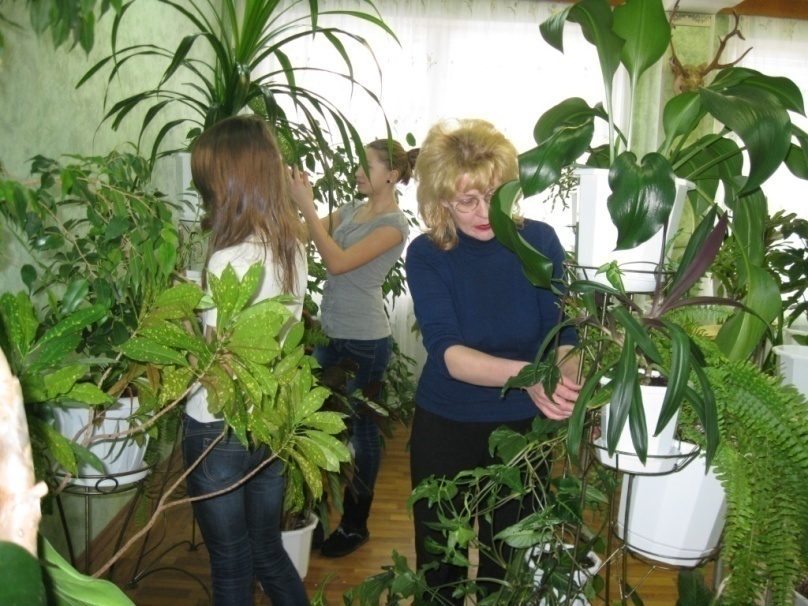 Работа творческого объединения «Я – исследователь!»
Работа творческого объединения «Несущие радость»
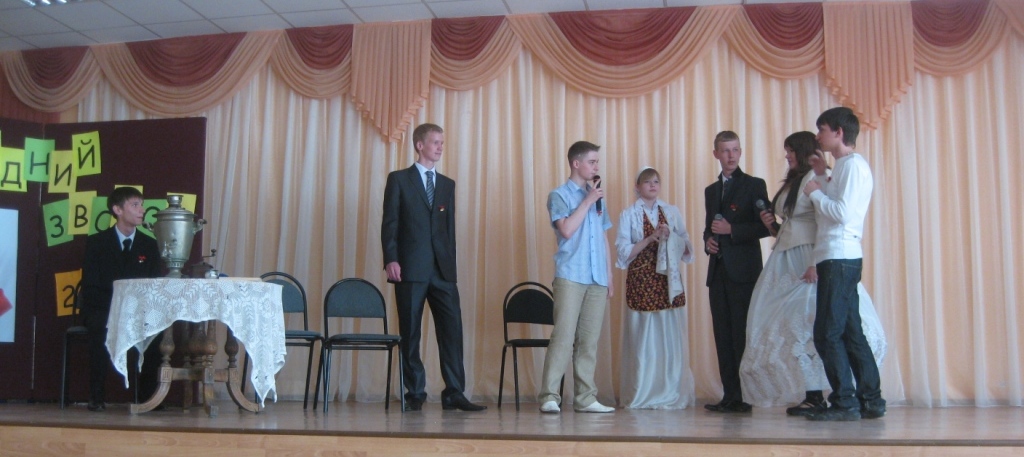 Выступление творческого объединения «Литературная гостиная»
Спектакль «Недоросль»
Организация зимних каникул
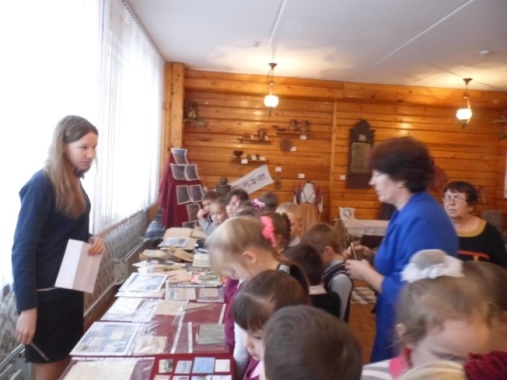 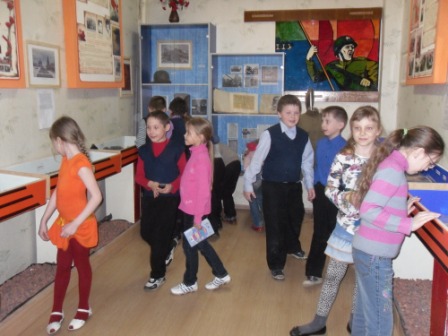 Работа музея «На рубеже веков»
Работа музея «Танк Горьковский пионер»
Организация зимних каникул
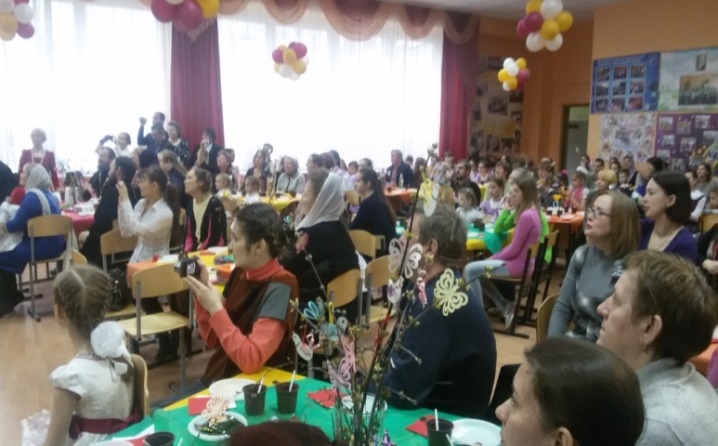 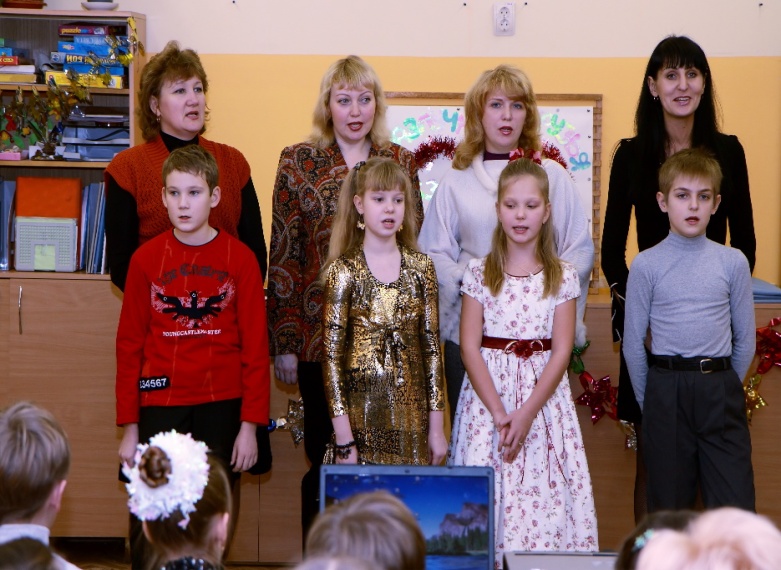 Родительский вечер 
«Многоликий облик счастья»
Семейный проект «Диалог культур»
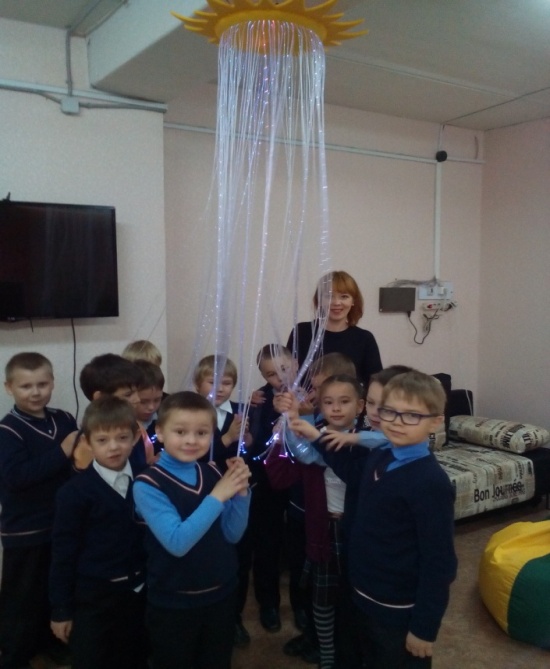 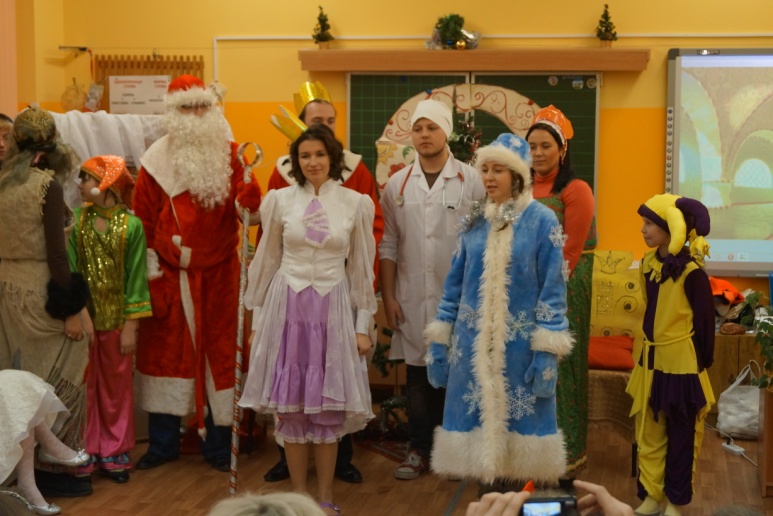 Семейный праздник
 «Как принцессу Горошину рассмешили»
Психологическая разминка
«Два стиля жизни»
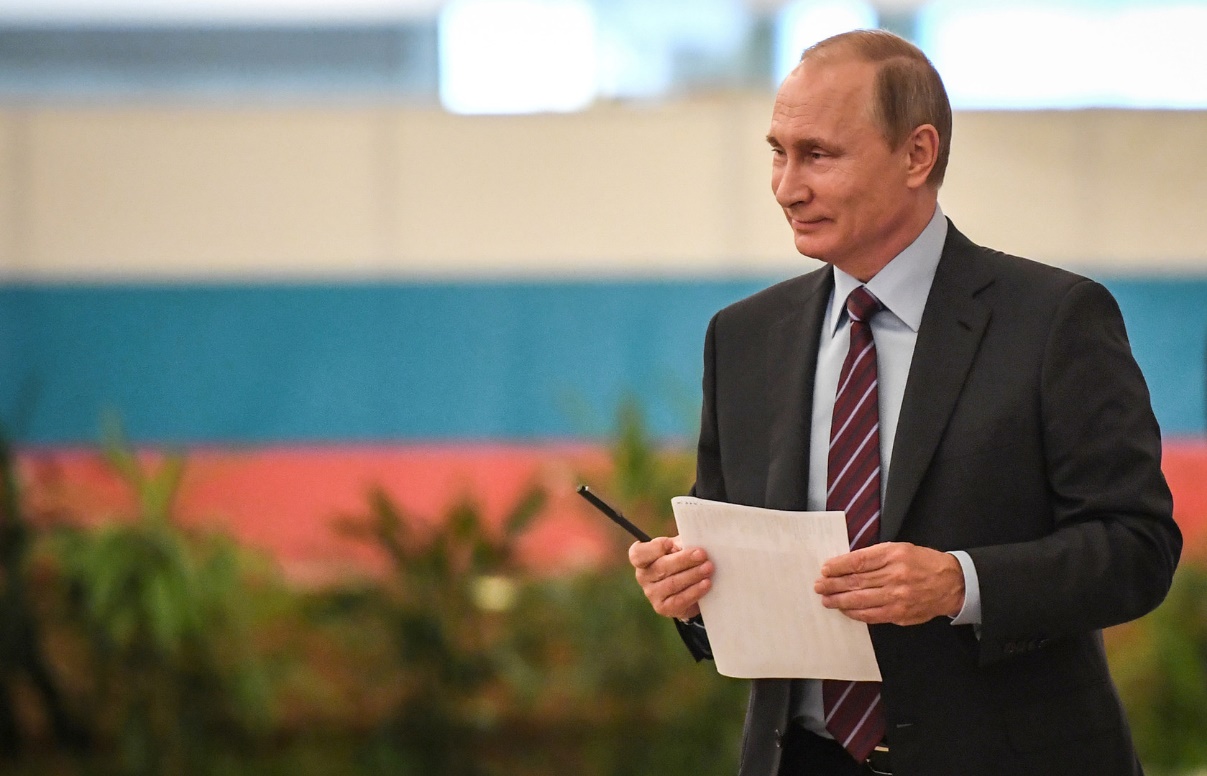 Мы должны вдумчиво, творчески использовать лучшие традиции воспитания и просвещения, которыми по праву гордится наша страна. И в то же время – искать новые форматы работы, активнее задействовать мощный потенциал родительской общественности, волонтёрских, добровольческих, творческих, военно-патриотических и спортивных организаций.             										В.В.Путин